Без цели нет деятельности,
без интересов нет цели, 
а без деятельности нет жизни
 В.Г. Белинский
Формирование умений школьников использовать приобретенные знания 
в практической деятельности
Образовательная компетентность
КЛЮЧЕВЫЕ КОМПЕТЕНЦИИ

                                    - учебно-познавательные 
                                    - ценностно-смысловые 
                                    - коммуникативные 
                                    - информационные 
                                    - социальные 
                                    - здоровьесберегающие
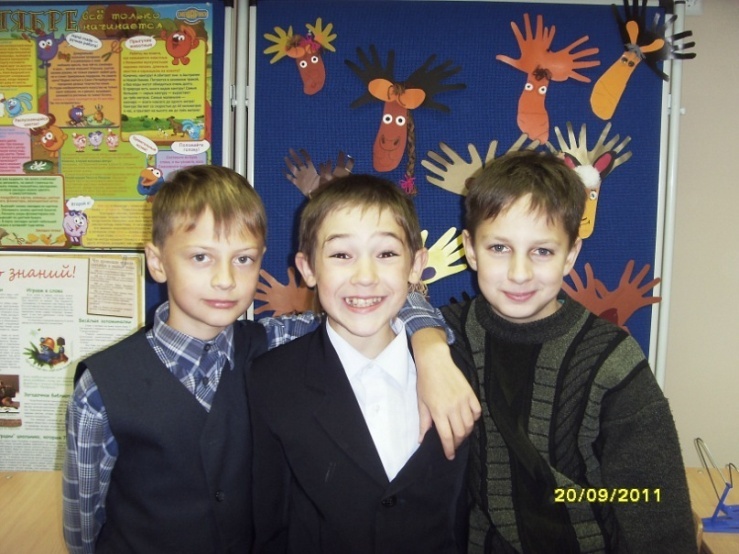 4 класс
УМК «Школа России»
Математика
Технологическая карта темы
Деление многозначных чисел на числа,
оканчивающиеся нулями
Творческая группа
Л. А. Александрова, учитель начальных классов школы №270
Е.В. Зыкова, учитель начальных классов школы № 270
З.В. Ильенкова, учитель начальных классов школы №276
М.В. Мартынова, учитель начальных классов школы №276
Е.В. Привалова, учитель начальных классов школы №289
Л.В. Тимошенкова, учитель начальных классов школы №276
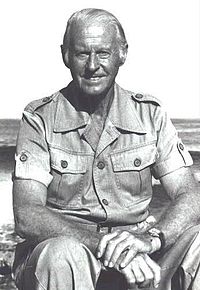 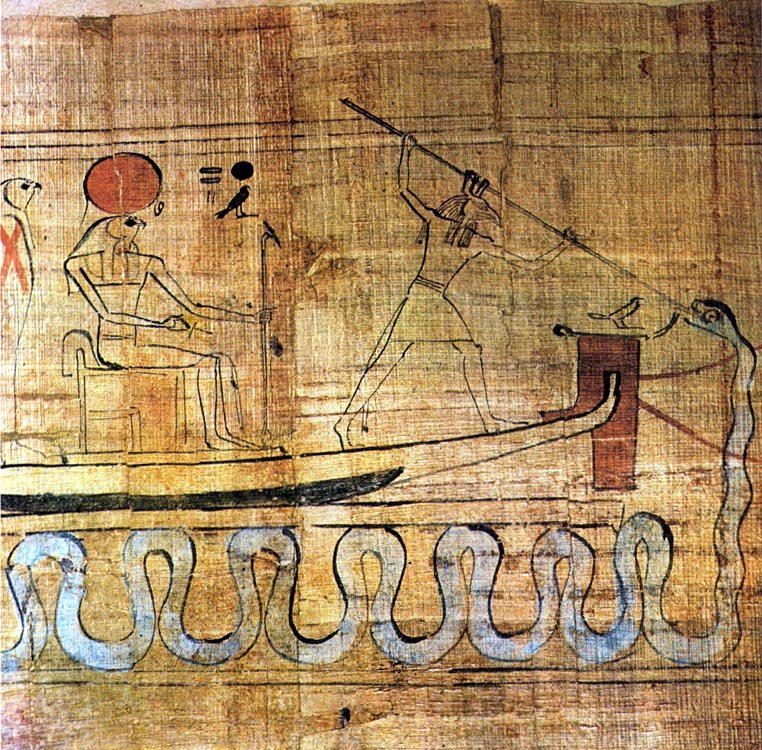 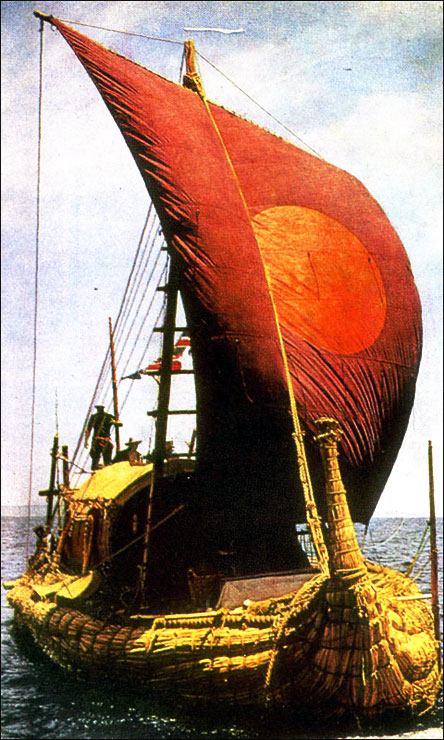 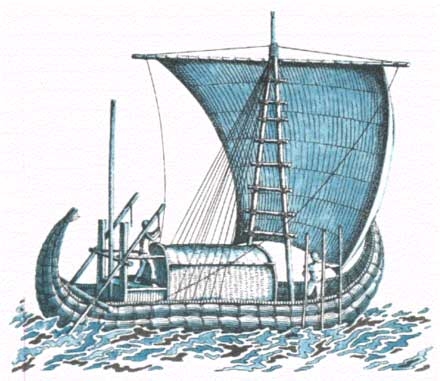 УЧЕБНО-ПОЗНАВАТЕЛЬНАЯ ДЕЯТЕЛЬНОСТЬ


Содержательные блоки

 Блок А.  Деление многозначного числа на произведение
 Блок Б.  Письменное деление многозначного числа с
                остатком на 10, 100, 1000
 Блок В.  Письменное деление многозначного числа на 
                числа, оканчивающиеся нулями
 Блок К.  Диагностика качества освоения темы
УЧЕБНО-ПОЗНАВАТЕЛЬНАЯ ДЕЯТЕЛЬНОСТЬ
Задание 1 (З)               с   взаимопроверкой
Назовите выражение, при делении которого, значение будет с остатком.
1826:10     7200:80     20400:100    67458:1000 
    
 Задание 2 (П)             с   взаимопроверкой
 Верно ли, что вычисление выражения 630:90 можно выполнить только одним способом? Обоснуйте своё мнение.

Задание  3  (У)   
Выполните вычисление выражений   810 : 90;   540 : 60  и напишите только ответы.

Диагностическое задание
Вычислите  выражения удобным способом.
 5600:700; 248:40; 970:300; 3850:60